Sustainability Action Plan:
Grounds Chapter
Meredith Penny
Jendy Edgerton
Special Thanks to...
Gary Hodge 

Randy Godfrey
Heidi Zeretzke

Jason Syre
Vision for Grounds:
To transform the Western community into a place where students and staff work together, striving to further sustainable practices on grounds, ensuring the health and vitality of future students.
What does grounds encompass?
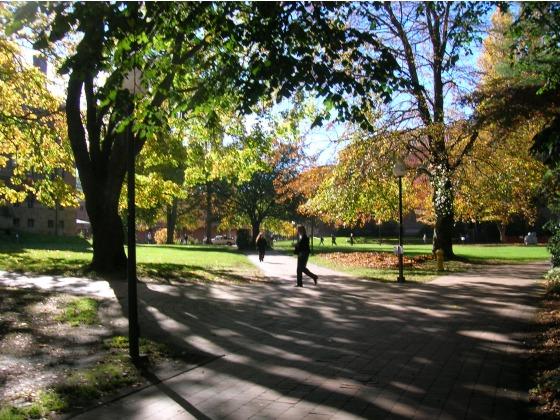 Plant debris recycling and composting
Campus outdoor aesthetics
Landscaping
Gardening
What issues are grounds staff facing?
Litter mainly from trash, compostables and cigarette butts
Lack of clear communication
Little to no student involvement/ awareness
Too few staff/ lack of funds to execute projects
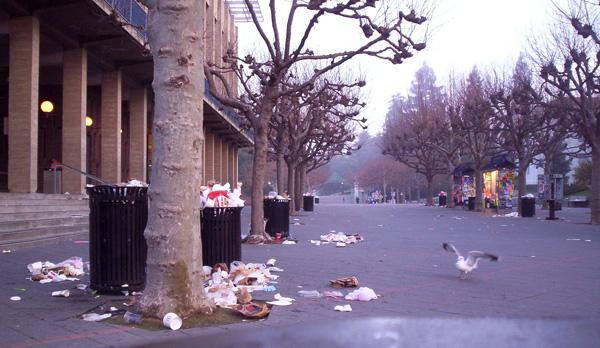 5 Main Goals:
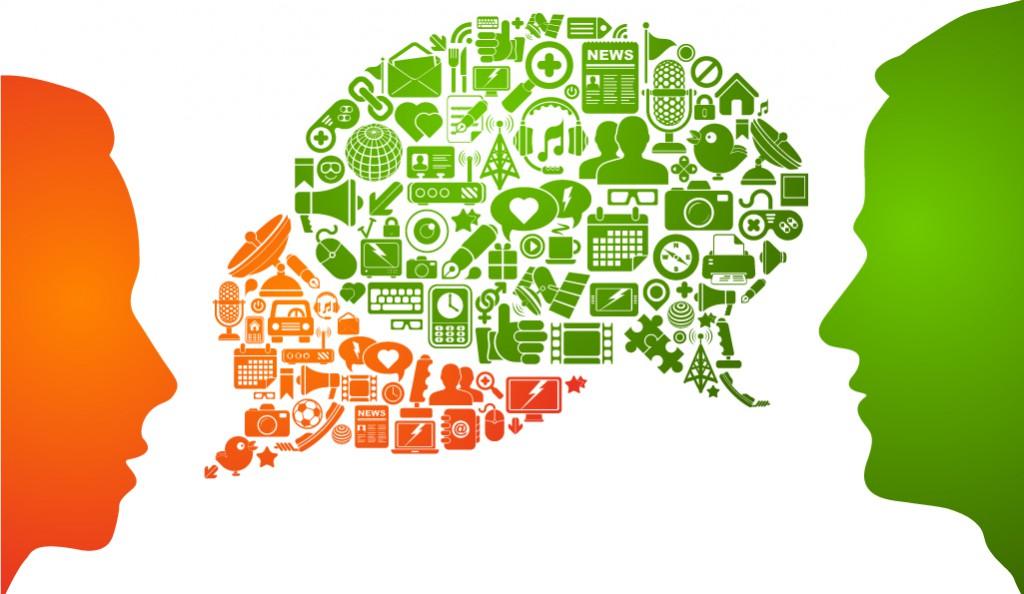 Goal One: Record grounds activity
Goal Two: Increase communication 
Goal Three: Reduce amount of litter/waste
Goal Four: Eliminate chemical based biocides
Goal Five: Reduce campus carbon emissions
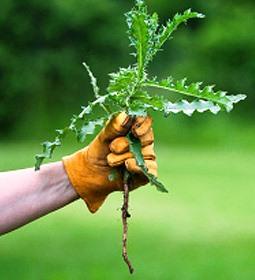 Major Action Steps
1. Student survey on weed tolerance
2. Publish litter article in Western Front
3. Merge grounds, student life and classroom activities 
4. Ban the use of chemical based biocides
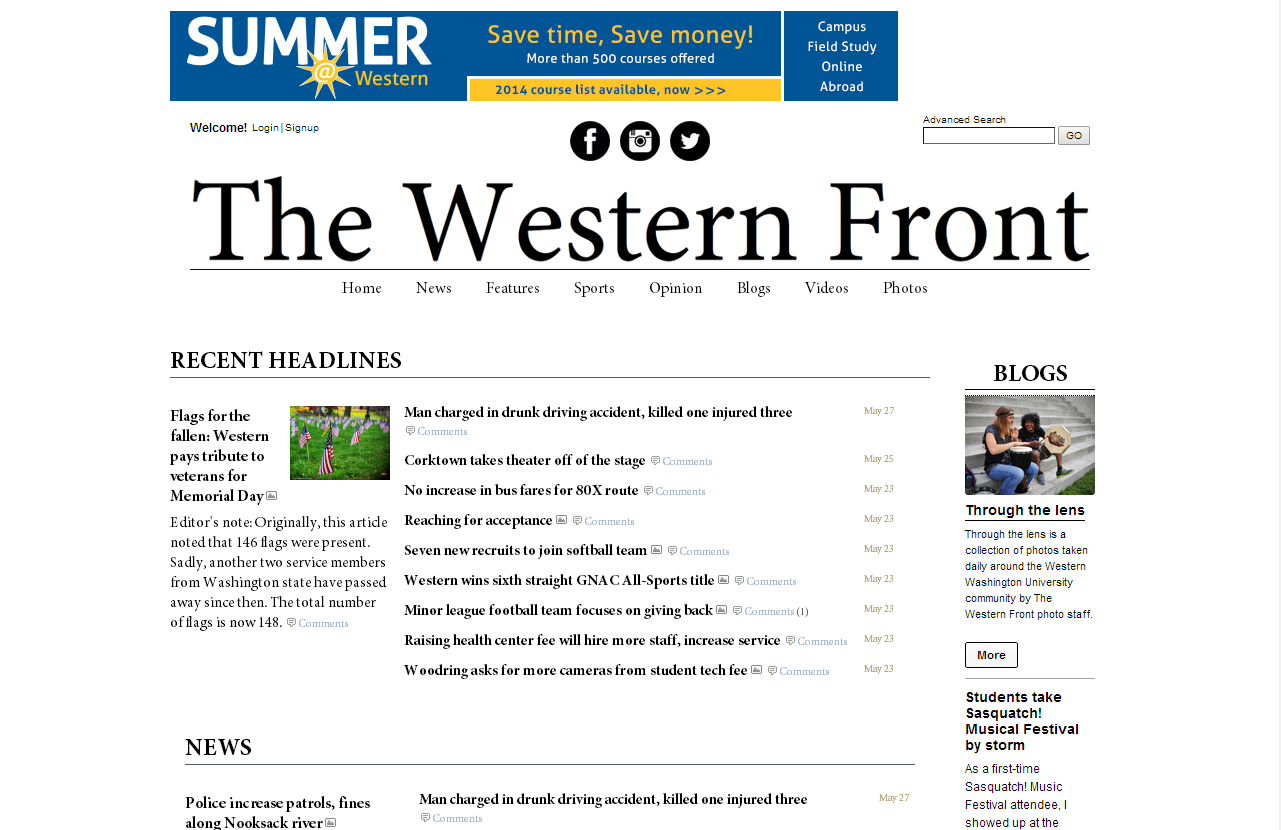 Key Performance Indicators
Fuel used: reduced by 20% by Spring 2018
Time gardeners spend picking up trash: reduce by 50% by Spring 2015
On-campus compost produced and used: double by 2025
Gallons of chemicals used: eliminate by Spring 2015
Response on weed tolerance survey: 70% positive response
University Examples:
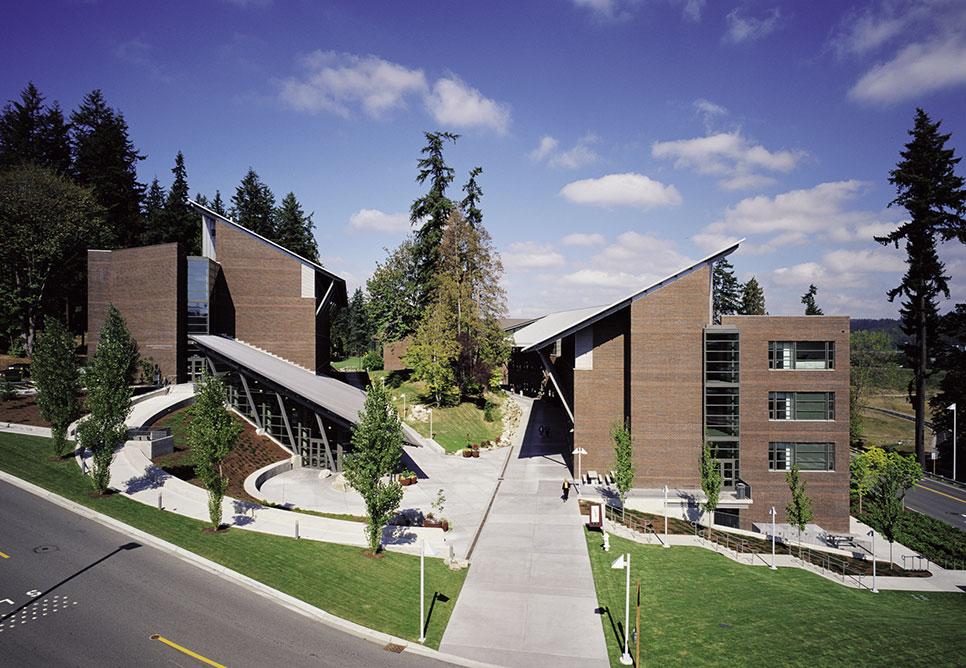 University of Washington Bothell
Pesticide free grounds
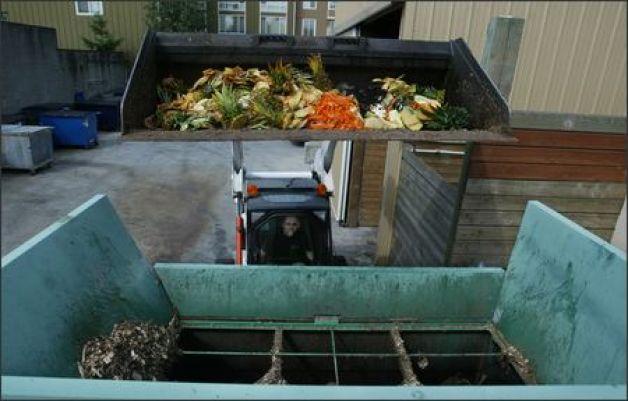 Seattle University
Pesticide free grounds
Indoor composting building
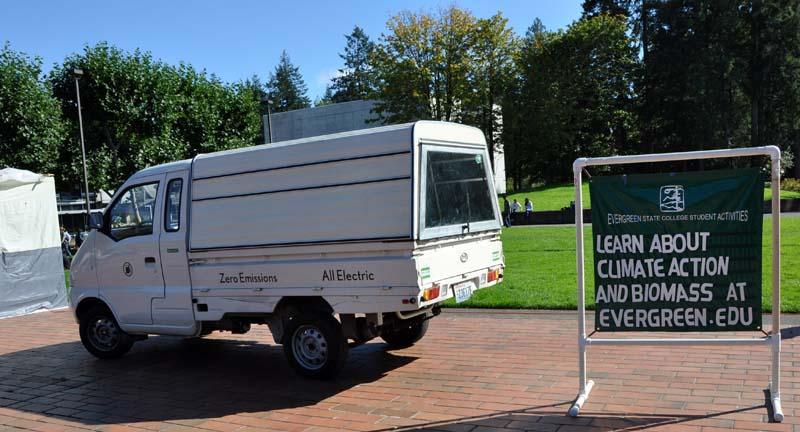 The Evergreen State College
Purchasing of electric vehicles
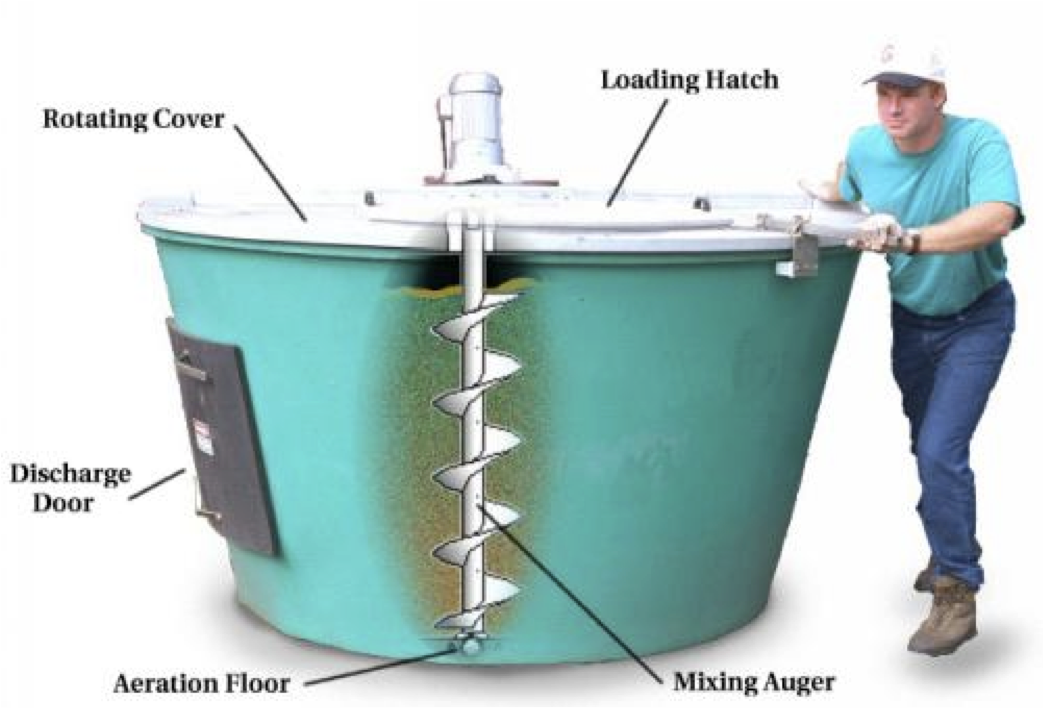 Mercyhurst University 
Earth-Tub composting bins 
bought with green-energy fee grant